Career Construction Theory
CCT
Unit 3
Session 1
Lea Ferrari​
Teresa Maria Sgaramella
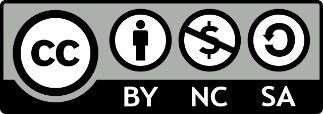 connect-erasmus.eu
This license lets you (or other party) share, remix, transform, and build upon this material non-commercially, as long as you credit the Connect! project partners and license your new creations under identical terms.
Aim of the presentation
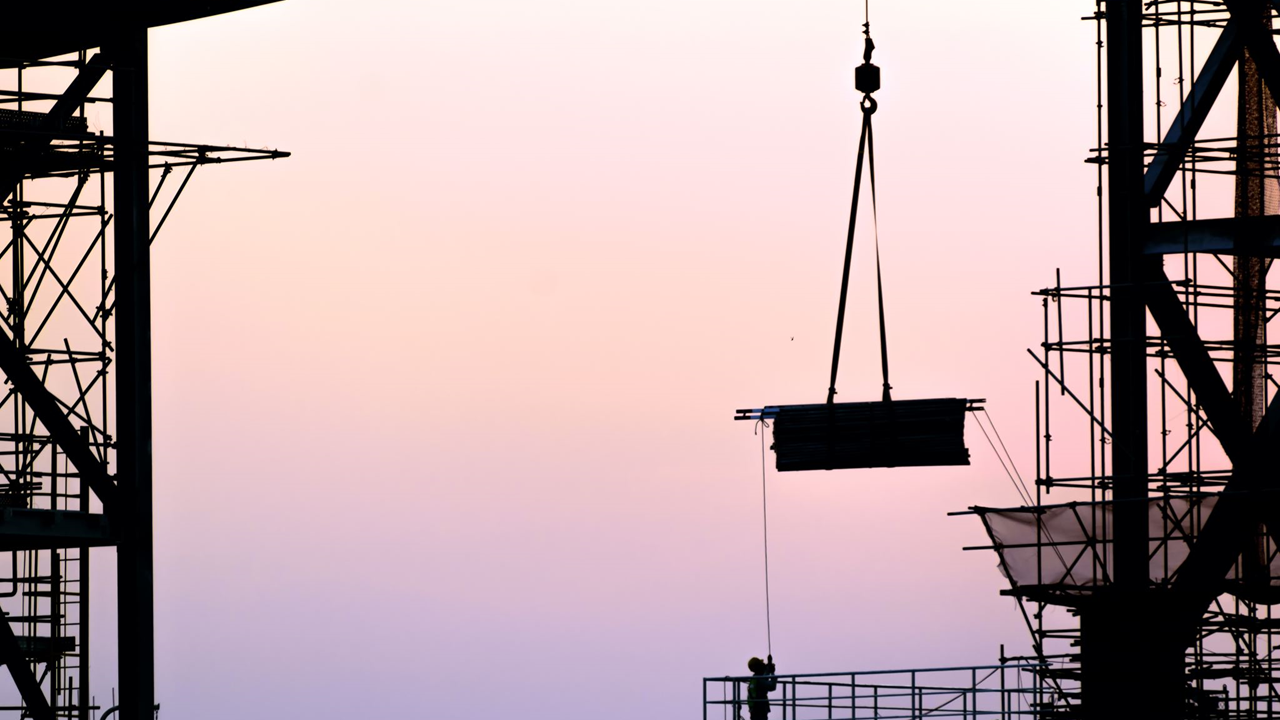 1
Understunding the founding principles of the Career Construction Theory
Understunding the main steps of the Career Construction Counseling
2
connect-erasmus.eu
Introduction
Developed by Mark L. Savickas (2005; 2013), the CCT represents 
a model for comprehending vocational behaviour across the life- cycle, that is How individuals can negotiate a lifetime of job changes without losing their sense of self and social identity
methods and materials that career counsellors use to help clients make vocational choices and maintain successful and satisfying work lives.
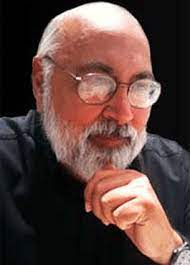 connect-erasmus.eu
Actor
The self-construction process begins in childhood, when people compose a social role through their actions in the family.
The Self in CCT
Agent
During adolescence, people use agency to adapt the self into the community and school. This agency permits the self to adapt to vocational development tasks, occupational transitions and work traumas
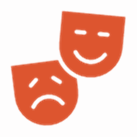 Author
In adulthood, people integrate their actions and agency into a unique identity supported by a unified and coherent life story.
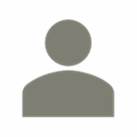 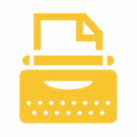 connect-erasmus.eu
Actor(Job Story)
Agent(Occupational Plot)
Author(Career Theme)
Career as Story
The actor tells what happened in a job resume (objective career)
The agent explains why it happened through connections that transform the objective career into a subjective career
The author interprets what it means
= 
individuals build their careers by imposing meaning on vocational behaviour
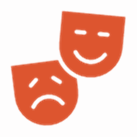 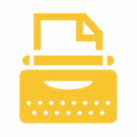 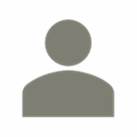 connect-erasmus.eu
Career Theme
It represents the idea that provides the primary units of meaning used to understand the facts of a job story and the explanations of the occupational plot.
It brings continuity because it traces how a person remains identical with self despite diversity across micronarratives.
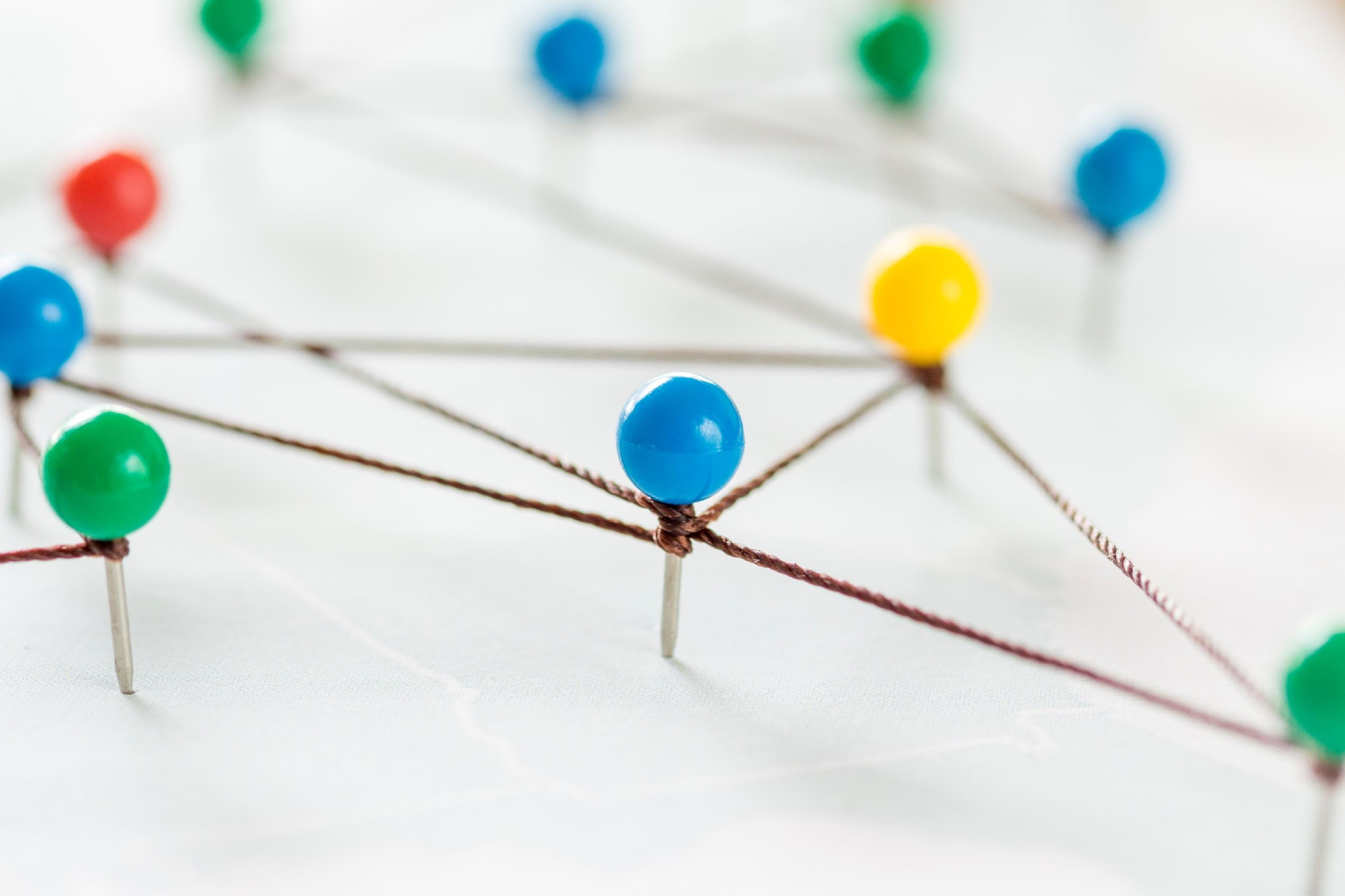 connect-erasmus.eu
Vocational Personality
Individual’s career-related abilities, needs, values, and interests
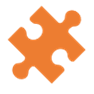 Strategies for adapting (not categories)

 Dynamic processes that present possibilities (not traits that predict the future)

 Relational phenomena that reflect socially-constituted meanings
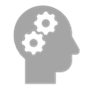 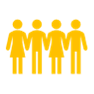 connect-erasmus.eu
Career Construction Counseling
Goals
CTT in practice
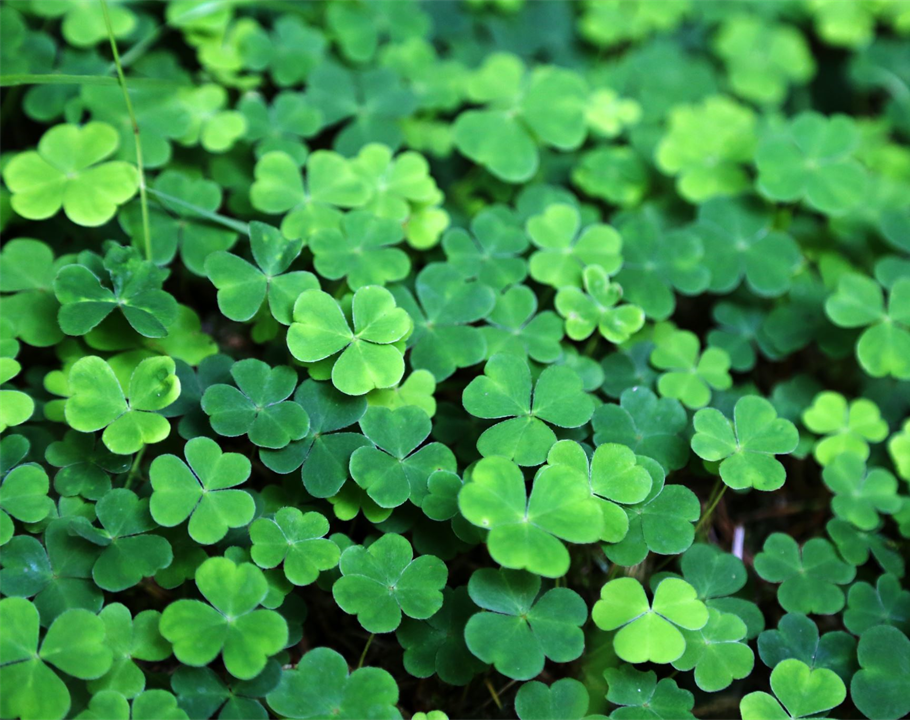 have clients tell vocational stories about their work lives and their current transitions and troubles
integrate the vocational stories into an identity narrative about self and work
use that narrative to make meaning of the transition and regulate emotions
script the next scene in clients’ work life
prompt action to construct a more satisfying life
connect-erasmus.eu
Career Construction Counseling
Structure (1/3)
Clients describe:
the incident that dislocates them from the current episode in their story; 
their adaptive readiness and resources; 
their goals for a new scenario
1
3
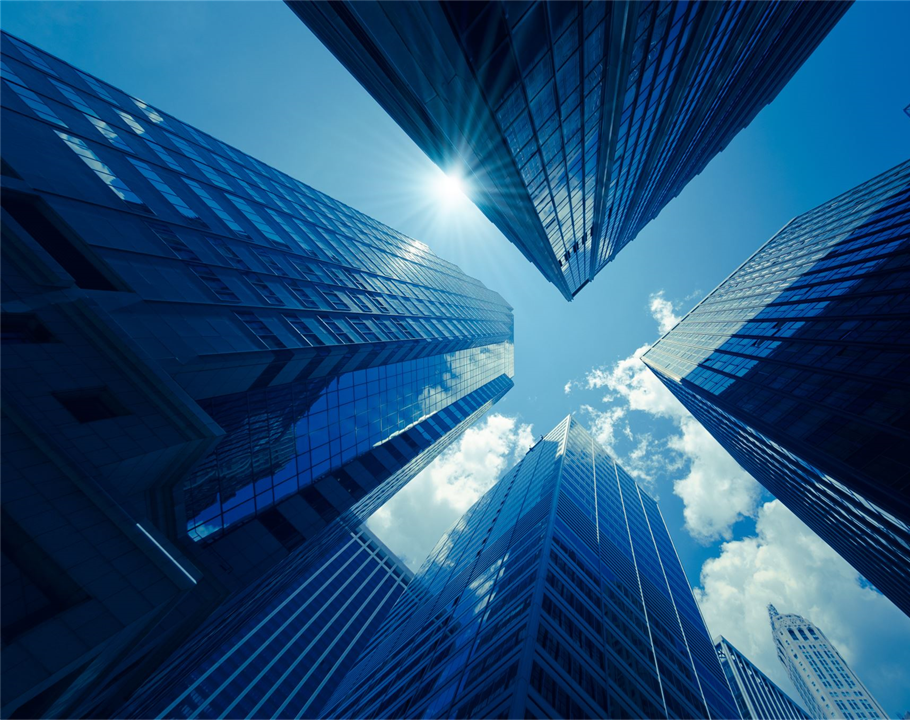 Construction: clients’ vocational stories emerged from the answers to the Career Construction Interview’s five questions. The micronarrative stories reveal how clients’ construct their identity, their self and their vocational life.
2
De-construction: counselors identify the elements of the stories that represent limitations and barriers in order to open pathways not previously seen or possible.
connect-erasmus.eu
Career Construction Counseling
6
Structure (2/3)
Re-construction: counselors reorganize the micronarrative stories into a macro narrative (identity narrative).
Co-construction: clients receive their life portrait’s draft from counselors who encourage them to edit it (amendments, adjustments and alterations). New visions and possibilities for the future emerge.
4
5
Action: Client and counsellor together craft an action agenda that will move the client from the currently experienced situation to the one currently desired.
connect-erasmus.eu
Career Construction Counseling
Structure (3/3)
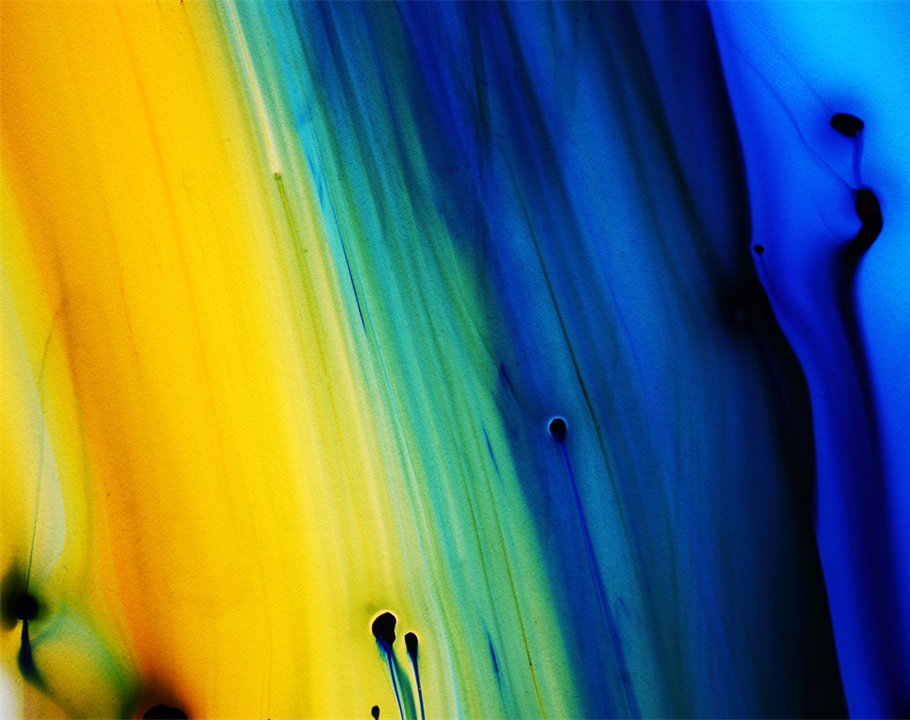 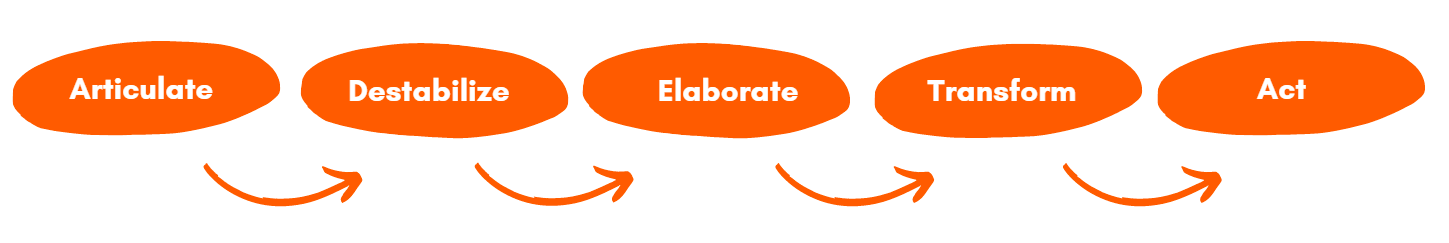 connect-erasmus.eu
Example: LIFE LINE (Brott, 2001; 2004)
(1/3)
1977
1993
1997
2002
2005
The counselor asks the client to recall an early memory and indicate the relative point in time that the memory occurred.
co-construction: the counselor and client reveal the chapters in the client’s story through the memories that are recalled. Examples of questions: “What do you remember about this particular event?” or “Tell me about where you lived,” or “Whom are the people you remember and what are their names?” or “Tell me what emotions you experienced at that time.”
Reflective questions are used to develop the client’s awareness about his/her life’s meanings. Questions: “What does that experience (or these experiences) say about what’s important to you?” or “What is the significance of this moment in your life?” or “What did you learn from this experience?” or “What adjectives (or keywords) come to mind that capture how you feel about this memory.” As each chapter is expanded, peopled, and detailed, the client gives a title to the chapter.
connect-erasmus.eu
Example: LIFE LINE (Brott, 2001; 2004)
(2/3)
1977
1993
1997
2002
2005
de-construction: to unpack the client’s story by looking at the chapters in a life line as a larger system (i.e., one’s past memories that reflect beliefs/attitudes and their origins) and from different perspectives (i.e., people, exceptions, differences). The people that are significant in the client’s story can provide another voice: “If your Aunt Ellyn had lived, what would she have said to you at graduation?” Exceptions within the client’s story can focus on when the client did not follow an identified pattern: “What would be different today if you had made the other choice?” can be used to introduce the concept of choice and happenstance (Mitchell, Levin, & Krumboltz, 1999). Various life roles are unpacked from the dominant discourses in society (e.g., “You said that it was time you were married.. .”) to explore the client’s preferred way of being (e.g., “. . . but you said that it was more important for you to be recognized for your academic achievements”).
connect-erasmus.eu
Example: LIFE LINE (Brott, 2001; 2004)
(3/3)
1977
1993
1997
2002
2005
The construction of the next chapter in the client’s life story may begin with preference questions. Such questions may include, “Are you moving in your preferred direction?” or “Pick between two possibilities.” Asking “why” questions can invite clients to describe their motivations, such as “Why was that important to you at that point in time?”
connect-erasmus.eu
References
Brott, P. E. (2004). Constructivist assessment in career counseling. Journal of Career development, 30(3), 189-200.
Savickas, M. L. (2011). Career counseling. Washington, DC: American Psychological Association Books.
Savickas, M. L. (2013). Career construction theory and practice. In S. D. Brown & R. W. Lent (Eds.), Career development and counseling: Putting theory and research to work (2nd ed., pp. 147–183). Hoboken, NJ: John Wiley.
connect-erasmus.eu
Questions?
connect-erasmus.eu